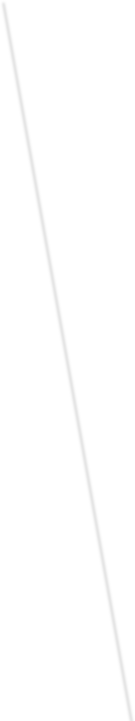 Audiência Pública
LDO 2024
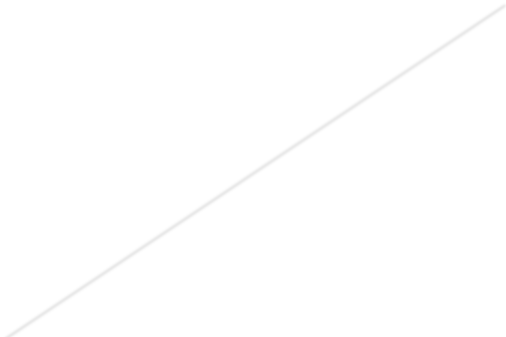 Prefeitura Municipal de Capivari de Baixo
Secretaria Municipal de Gestão e da Fazenda
Conceito
PPA - (Plano Plurianual)
Plano geral elaborado pelo Executivo que orientará as ações no decorrer
dos próximos 4 anos;

LDO - (Lei de Diretrizes Orçamentárias)
Lei elaborada pelo Executivo que delimita e estabelece as diretrizes de
ações para o ano seguinte;

LOA - (Lei Orçamentária Anual)
Lei elaborada pelo Executivo que define as ações a serem executadas no
ano seguinte.
Base Legal
Constituição Federal;
Lei Federal 4320/64;
Lei Complementar 101/2000 (Lei de  Responsabilidade Fiscal);
Lei Orgânica do Município;
Instruções Normativas do Tribunal de Contas do  Estado e da Secretaria do Tesouro Nacional.
Instrumento de Planejamento
PPA
LDO
LOA
AÇÃO
PLANEJAR
ORIENTAR
EXECUTAR
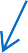 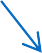 POLÍTICAS PÚBLICAS E PROGRAMAS DE GOVERNO
Compatibilização
LDO-  2022
LOA-  2022
LDO-
2023
Selecionar, dentre as  ações previstas no PPA  2022-2025, aquelas  que terão prioridade  na execução do  orçamento do ano de  2024.
LOA-
2023
PPA
2022/2025
LDO-
2024
LOA-
2024
LDO-  2025
LOA-  2025
Objetivos da LDO
Estabelecer	diretrizes,	metas	e	prioridades	da  administração;
Orientar a elaboração da proposta orçamentária;
Compatibilizar	as	políticas,	objetivos	e	metas  previamente estabelecidas no PPA;
Adequação entre receitas e despesas
Composição LDO
Constituição Federal, Art. 165, § 2º

As metas e prioridades da Administração Pública;
Orientações para a elaboração da Lei  Orçamentária;
Alterações na Legislação Tributária;
Estabelecer a política de aplicação das agências  financeiras oficiais de fomento.
Composição LDO
Constituição Federal, Art. 169

Concessão de vantagem, aumento de  remuneração, a criação de cargos, a admissão de  pessoal, e alteração de carreiras.
Composição LDO
Lei Complementar nº 101, de 04/05/2000, Art. 4º,

Equilíbrio entre receitas e despesas;
Critérios e formas de limitação de empenho;
Normas relativas ao controle de custos e à  avaliação de resultados;
Demais condições e exigências para transferências  de recursos a entidades públicas e privadas.
META - Evolução das Receitas
Fonte: Balanço Orçamentário (RREO-Anexo 1)
META - Evolução das Receitas
DEMONSTRATIVOS DE RISCOS FISCAIS E PROVIDÊNCIAS
META - Evolução das Despesas
2024
121.102.200,00
2023
98.565.410,00
2022
120.551.950,09
90.154.286,59
2021
Despesas por ÓRGÃO – LDO 2024
Despesas por ÓRGÃO – LDO 2024
PROGRAMA 001 – Gestão do Processo Executivo
▶	Objetivo: Garantir, coordenar e articular as políticas públicas, primando pelo 
 garantindo que os serviços sejam prestados aos Cidadãos e gerindo com  responsabilidade 
o Patrimônio Público.

▶	ÓRGÃO RESPONSÁVEL: GABINETE DO PREFEITO E VICE

META DESTAQUE:
	Desapropriação de áreas do Município para reorganização de estrutura física;
	Aquisição de Veículo;
	Implementar ações junto a Procuradoria, Ouvidoria e Controladoria Interna;
 	Fortalecer e fomentar a participação dos Conselhos.
PROGRAMA 002 – Secretaria Municipal da Gestão e da Fazenda
▶	Objetivo: Garantir o funcionamento das atividades de apoio administrativo a
todos os órgãos do Poder Executivo Municipal.

▶	ÓRGÃO RESPONSÁVEL: SECRETARIA MUNICIPAL DE ADMINISTRAÇÃO, FINANÇAS E
PLANEJAMENTO URBANO (órgão Setorial)

META DESTAQUE:
Aquisição de um veículo para os Fiscais de Postura, tributário e ambiental;
Aquisição de um veículo para a administração;
Reestrutura a rede de Tecnologia da Informação;
Reforma do Paço Municipal sede – estrutura acessível;
Reestrutura do pátio para ofertar estacionamento ao munícipes e funcionários;
PROGRAMA 002 – Secretaria Municipal da Gestão e da Fazenda
▶	META DESTAQUE:

Levantamento sócio-econômico ambiental no Município;
Potencializar e ampliar os serviços de atendimento ao cidadão;
Implementação de ações para desburocratização – Governo Digital;
Revisão salarial servidores;
Implementação em ações do Movimento Econômico para potencializar a receita.
PROGRAMA 003 – Secretaria Municipal de Educaçaõ, Esporte, Cultura, Turismo.
OBJETIVO DO PROGRAMA: Oferecer o Ensino com garantia de acesso, permanência e sucesso do aluno. Garantir aos profissionais da educação, oportunidade para o desenvolvimento de seu trabalho e valorização profissional. Garantir o ace4sso e a permanência de todas as crianças e jovens com necessidades educacionais especiais no sistema regular de ensino.

DIRETRIZES: Garantir acesso e permanência ao sistema escolar a crianças, jovens e adultos. Ampliar a oferta de vagas, de forma inclusiva e acessível, promovendo a qualificação continuada e a valorização dos profissionais. Manter e garantir o transporte aos alunos e garantir a manutenção das Escolas Públicas e atender o Plano Municipal de Educação corroborado com o Plano Nacional de Educação.
PROGRAMA 003 – Secretaria Municipal de Educaçaõ, Esporte, Cultura, Turismo.
METAS PRIORITÁRIAS:
Reforma e revitalização das unidades escolares,
Dar continuidade ao projeto de reforço escolar,
Ofertar merenda de qualidade,
Adquirir uniformes escolares,
Estruturar parques infantis,
Aumentar e estruturar a frota do transporte escolar,
Aquisição de mobílias, eletrodomésticos, eletrônicos e utensílios em geral,
Equipar as salas de aula com Lousas Digitais,
Reforma do nosso espaço já adquirido para a Educação (antigo fórum),
Equipar as unidades escolares com sistema de monitoramento de segurança (câmeras nos CEI’S)
Investir em cursos de capacitação docente,
Reforma geral do CEI Osmarina Rodrigues de Souza,
Demolição da quadra da antiga E.E.B. Vitório Marcon,
Investimentos em processamento de dados para a Educação,
Manter parcerias com entidades privadas.
PROGRAMA 003 – Secretaria Municipal de Educaçaõ, Esporte, Cultura, Turismo.
METAS PARA ESPORTE:

Campeonato Citadino de Futsal Masculino
-Arbitragem
-Troféus e medalhas para 1°,2° e 3° 
-Premiação goleiro menos vazado, artilheiro do campeonato e destaque da partida
-Transmissão dos jogos (tv e internet)
-Contratação de seguranças
 
 Torneio Citadino de Futsal Feminino
-Arbitragem
-Troféus e medalhas para 1°, 2° e 3°
-Premiação goleira menos vazada, artilheira do campeonato e destaque da partida
-Transmissão dos jogos (tv e internet)
-Contratação de seguranças
-(evento previsto em 3 dias consecutivos)
PROGRAMA 003 – Secretaria Municipal de Educaçaõ, Esporte, Cultura, Turismo.
Campeonato de Futsal Categoria “Quarentão”
-Arbitragem
-Troféus e medalhas para 1°,2° e 3° 
-Premiação goleiro menos vazado, artilheiro do campeonato e destaque da partida
-Transmissão dos jogos (tv e internet)
-Contratação de seguranças
 
 
Realização de Etapas Municipais de competições da FESPORTE
-Eventos: Jasti, Jesc e Moleque bom de bola
-Medalhas para 1°, 2° e 3°
-Diárias de arbitragem
PROGRAMA 003 – Secretaria Municipal de Educaçaõ, Esporte, Cultura, Turismo.
Realização do JECAP (Jogos Escolares de Capivari de Baixo)
-Medalhas para 1°, 2° e 3° colocados
-Diárias para arbitragem
-Voleibol, Futsal, Tenis de Mesa, Xadrez, Jiu-Jitsu, Voleibol de Praia, Queimada, Basquete e Badminton
-Categorias: sub 12 e sub 16 (Masculino e Feminino)
-Evento de aproximadamente 10 dias de realização abrangendo alunos de todos colégios

Pagamento do salário anual dos professores credenciados
-Atualmente o DME contem 4 professores credenciados para as escolinhas esportivas Municipais 

Compra de materiais esportivos para utilização nas escolinhas
-Bolas para todas modalidades oferecidas, redes e mesa para Tenis de Mesa
PROGRAMA 003 – Secretaria Municipal de Educaçaõ, Esporte, Cultura, Turismo.
Compra de quimonos para alunos de Jiu-Jitsu e Karatê
-Aproximadamente 100 unidades
 
Uniforme para escolinhas de voleibol, Futsal, Xadrez e Futebol
-Aproximadamente 350 alunos

Possibilidade de classificação para Etapas Estaduais em competições da FESPORTE (Jasti, Olesc, Jesc e Parajasc)
-Tendo em base a classificação para fase Estadual do Jasti em 2023 onde a delegação contou com 15 representantes e competiu por 4 dias em São Bento do Sul:
-Alimentação, transporte e hospedagem
PROGRAMA 004 – SECRETÁRIA DE DESENVOLVIMENTO SOCIAL
Objetivo: Garantir o funcionamento das atividades de desenvolvimento Social.

METAS GERAIS:

Manutenção de funcionamento do fundo municipal de assistência social: 

Manutenção da gestão (água, luz, telefone, sistema de informação, materiais de limpeza, materiais de informática, materiais de expediente, diárias,  lanches, manutenção de veiculos; capacitações de funcionários, internet, móveis e equipamentos, vale alimentação, entre outros) recursos próprios e cofinanciados;

Pessoal: criação de novas  vagas nos cargos de assistente social, psicólogo, agente administrativo em razão do aumento de demandas e implantação de projetos de toda a Secretaria. 
Criação plano de cargos e salários e realização de concurso público. Recursos próprios e cofinanciados;

Social em Ação
PROGRAMA 004 – SECRETÁRIA DE DESENVOLVIMENTO SOCIAL
METAS GERAIS:

Investimentos em estrutura física e equipamentos da Secretaria:

Reforma da Secretaria (telhado, chão e pintura);
Ampliação do Serviço de Convivência (ampliação de salas no terreno do Cras);
Reforma do Cras (portas, pinturas, muros lateral e frente);
Reforma Creas (telhado, pintura portão, troca de portas);
Reforma casa onde funciona o serviço de acolhimento institucional;
Reforma da casa da terceira idade: tacos e acessibilidade nos banheiros.
PROGRAMA 004 – SECRETÁRIA DE DESENVOLVIMENTO SOCIAL
METAS GERAIS:

Manutenção dos Serviços da Proteção Social Básica – Cras:

Manutenção do Cras (água, luz, telefone, sistema de informação, materiais de limpeza, materiais de informática, materiais de expediente, diárias, manutenção de veículos; lanches, capacitações de funcionários, internet, móveis e equipamentos, vale alimentação, entre outros): Recursos próprios e cofinanciados;

Oficineiros

Manutenção dos Serviços da Proteção Social Média Complexidade – Creas
Manutenção do Creas (água, luz, telefone, sistema de informação, materiais de limpeza, materiais de informática, materiais de expediente, diárias, manutenção de veículos; lanches, capacitações de funcionários, internet, móveis e equipamentos, vale alimentação, entre outros): Recursos próprios e cofinanciados;
PROGRAMA 004 – SECRETÁRIA DE DESENVOLVIMENTO SOCIAL
METAS GERAIS:

Manutenção dos  Serviços da Proteção Especial de Alta Complexidade:

 Serviço de Acolhimento Institucional para Crianças e Adolescentes (Abrigo)
. Manutenção do abrigo (água, luz, telefone, sistema de informação, materiais de limpeza, materiais de informática, materiais de expediente, diárias, manutenção de veículos; lanches, capacitações de funcionários, internet, móveis e equipamentos, vale alimentação, alimentação, vestuário,  cama, mesa e banho, medicações , aluguel da casa,  entre outros): recursos próprios e cofinanciados;

Serviço  de Família Acolhedora para crianças e adolescentes (15 crianças)
Manutenção: (água, luz, telefone, sistema de informação, materiais de limpeza, materiais de informática, materiais de expediente, diárias, manutenção de veículos, lanches,  capacitações de funcionários, capacitação para as famílias, divulgação, contratação de palestrantes, material gráfico, internet, móveis e equipamentos, vale alimentação,  aluguel de uma sede para melhor adequar   o funcionamento conforme Termo de Ajustamento de Conduta, bolsa auxílio para as famílias acolhedoras): recursos próprios e cofinanciados;
PROGRAMA 004 – SECRETÁRIA DE DESENVOLVIMENTO SOCIAL
Família acolhedora para idosos ( 10 idosos)

Implantação do Serviço
Manutenção: (água, luz, telefone, sistema de informação, materiais de limpeza, materiais de informática, materiais de expediente, diárias, manutenção de veículos; capacitações de funcionários, lanches, capacitações para as famílias, divulgação, material gráfico, internet, móveis e equipamentos, vale alimentação,  aluguel de uma sede para melhor adequar  o funcionamento, auxílio bolsa para as famílias acolhedoras) recursos próprios e cofinanciados;  
Credenciamento de Instituição de longa Permanência para Idoso – ILPI . 

Credenciamento para residência inclusiva para pessoas menor de 60 anos com deficiência. 
Credenciamento com instituição especializada em apoio a  mulheres em situação de violência doméstica.
Credenciamento  para instituições  de acolhimento para per noite, alimentação, guarda de pertences, atendimento social e reintegração social à população em situação de rua.
PROGRAMA 004 – SECRETÁRIA DE DESENVOLVIMENTO SOCIAL
Manutenção de funcionamento do Programa Bolsa Família –IGDBF:
Manutenção (água, luz, telefone, sistema de informação, materiais de limpeza, materiais de informática, materiais de expediente, diárias, manutenção de veículos; capacitações de funcionários, internet, móveis e equipamentos, vale alimentação, entre outros): Recursos próprios e cofinanciados;
 
Manutenção de programa de benefícios eventuais:
 24 auxílio natalidade (até um salário mínimo) – recursos próprios e cofinanciados; 
12 auxílio funeral (até um salário mínimo) - recursos próprios e cofinanciados; 
12 aluguéis social (até um salário mínimo) - recursos próprios e cofinanciados; 
1.500 cestas básicas - recursos próprios e cofinanciados; 
Calamidade pública - recursos próprios e cofinanciados;
PROGRAMA 004 – SECRETÁRIA DE DESENVOLVIMENTO SOCIAL
MANUTENÇÃO DAS ATIVIDADES DO IDOSO E GRUPO DE MULHERES
. Transferir essa pasta para secretaria de cultura.
. Manutençaõ (água, luz,  materiais de limpeza, materiais de informática, lanches diários, materiais de expediente, diárias, capacitações de funcionarios, internet,moveis e equipamentos, vale alimentação, entre outros) recursos próprios.
. Oficineiros. Lanche 
 
MANUTENÇÃO DOS SERVIÇOS DE HABITAÇÃO
. Pessoal.
. Construção de casas: 5 casas. 
. Reformas: 12 casas  
MANUTENÇÃO DAS ATIVIDADES DE CONSÓRCIO E ENTIDADES PRIVADAS - SOCIAL
PROGRAMA 005 – DEFESA DOS DIREITOS DA CRIANÇA  E DO ADOLESCENTE
Objetivo: Financiar projetos que atuem na garantia da  promoção, proteção e defesa dos direitos da criança e do  adolescente, que zelem pelos direitos da Criança e do  Adolescente.

ÓRGÃO RESPONSÁVEL: Fundo para Infância e Adolescência

Diretriz 1 - Conhecimento da realidade da criança e do adolescente.
Diretriz 2 - Organização da base legal, regulatória e normativa.
Diretriz 3 - Consonância de responsabilidades e competências do CMDCA e CT.
Diretriz 4 - Gestão do FIA e financiamento de projetos sociais
Diretriz 5 - Capacitação dos operadores do sistema municipal de atendimento a criança e ao adolescente
Diretriz 6 - Mobilização e articulação
Diretriz 7 - Implantação efetiva do Plano Municipal de Atendimento Socioeducativo.
Diretriz 8 - Transparência e acesso à informação.
PROGRAMA 006 – Secretaria Municipal de Desenvolvimento Econômico e Tecnologia
Objetivo: Garantir a continuidade e melhorias dos serviços prestados pela Secretaria Municipal de Desenvolvimento Econômico e Tecnologia.
PROGRAMA 006 – Secretaria Municipal de Desenvolvimento Econômico e Tecnologia
PROGRAMA 006 – Secretaria Municipal de Desenvolvimento Econômico e Tecnologia
PROGRAMA 006 – Secretaria Municipal de Desenvolvimento Econômico e Tecnologia
PROGRAMA 006 – Secretaria Municipal de Desenvolvimento Econômico e Tecnologia
PROGRAMA 007 – SECRETARIA MUNICIPAL DE INFRAESTRUTURA, MOBILIDADE E SEGURANÇA PÚBLICA
Objetivo: Garantir a continuidade e melhorias dos serviços prestados pela Secretaria Municipal de Infraestrutura, Mobilidade e Segurança Pública.
METAS GERAIS:

Garantir a manutenção da Secretaria;
Aquisição de equipamentos para modernização do sistema de ordem de serviços;
Garantir a manutenção dos serviços de utilidade pública;
Construção da nova sede da Secretaria de Infraestrutura, Mobilidade e Segurança Pública;
Construção do almoxarifado central;
Aquisição de máquinas, veículos, equipamentos e demais material permanente ampliando a frota operacional da secretaria;
Promover programa para controle e rastreamento de toda a frota;
Firmar parcerias, convênio ou outros instrumentos com o governo federal e estadual, objetivando a execução de obras e serviços de interesse municipal;
Ampliar o número de fiscais de obras e posturas;
Implantar uma Central de reclamações, denúncias e sugestões em questão de obras e postura municipal;
PROGRAMA 007 – SECRETARIA MUNICIPAL DE INFRAESTRUTURA, MOBILIDADE E SEGURANÇA PÚBLICA
MOBILIDADE URBANA
Elaborar e iniciar a execução do Plano Municipal de Mobilidade Urbana;
Garantir a implantação de ciclos e faixas nos principais acessos da cidade;
Realizar estudos e obras de melhorias para aprimorar a acessibilidade;
Implantar um anel viário de acesso a cidade entre os bairros Centro e Caçador;
Realizar ações, visando a melhoria do transtorno público;
Revitalizar e padronizar o passeio público (calçadas) nas principais vias públicas da cidade;
Regularizar o plantio de árvores e mudas nos passeios públicos (calçadas);
Promover e incentivar a arborização das vias públicas e principalmente nas vias de acesso à cidade;
PROGRAMA 007 – SECRETARIA MUNICIPAL DE INFRAESTRUTURA, MOBILIDADE E SEGURANÇA PÚBLICA
SANEAMENTO
Implantar os mecanismos e estruturas visando atender o Marco Legal do Saneamento - Lei Federal;
Buscar mecanismos para implantação de sistemas inteligentes de coleta da rede de drenagem pluvial;
Adquirir novos coletores de resíduos para as principais vias públicas da cidade ampliando a coleta de resíduos;
Realizar ações para implementar o projeto de coleta seletiva de lixo, incentivando a atuação de catadores;
Ampliar as redes de distribuição de água em bairros;
Manter e aprimorar os serviços de abastecimento de água, coleta e deposição final de esgotos sanitários;
Garantir a manutenção e execução continuada do programa cidade limpa;
Buscar mecanismos e parcerias para ampliar a equipe de limpeza urbana municipal;
Adquirir equipamentos e utensílios modernizados para as ações diárias de limpeza urbana;
Manter a disposição final de resíduos da limpeza urbana de forma adequada e conforme a lei vigente, zerando o envio ao aterro sanitário.
INFRAESTRUTURA MUNICIPAL
Realizar reformas, ampliações e manutenção dos prédios utilizados pelo município;
Realizar parcerias para construção, ampliação e reforma de casas populares;
Adquirir terreno para atender necessidades do municipio;
Garantir a realização das obras para implantação do acesso norte pelo Três de Maio e Loteamento Camila;
Construção do novo acesso sul pela BR 101 passando pelos fundos da PMCB e ligando á rua João Ernesto Ramos;
Revitalizar as vias publicas do novo acesso sul com a cidade de Tubarão pela ponte Doutor Stélio Boabaid;
Revitalização das praças Maximiliano Pessoa e Jacó Locks, respectivamente no bairro Centro e Alvorada;
Pavimentar e revitalizar as vias urbanas em todos os bairros;
Reforma do Sacolão Municipal;
Garantir manutenção das atividades de operação tapa buracos;
Aprimorar e garantir a manutenção da Ação mais estrada;
Ampliar o trecho de estradas vicinais a ser pavimentado em bairro da zona rural;
Destinar recursos a fim de ampliar a ação revitaliza mais em ruas de calçamento com lajotas e paralelepipedo;
Promover a revitalização das vias publicas e passeios na Vila Mendonça Lima;
PROGRAMA 007 – SECRETARIA MUNICIPAL DE INFRAESTRUTURA, MOBILIDADE E SEGURANÇA PÚBLICA
INFRAESTRUTURA MUNICIPAL
Realizar reformas, ampliações e manutenção dos prédios utilizados pelo município;
Realizar parcerias para construção, ampliação e reforma de casas populares;
Adquirir terreno para atender necessidades do Município;
Garantir a realização das obras para implantação do acesso norte pelo Três de Maio e Loteamento Camila;
Construção do novo acesso sul pela BR 101 passando pelos fundos da PMCB e ligando á rua João Ernesto Ramos;
Revitalizar as vias publicas do novo acesso sul com a cidade de Tubarão pela ponte Doutor Stélio Boabaid;
Revitalização das praças Maximiliano Pessoa e Jacó Locks, respectivamente no bairro Centro e Alvorada;
Pavimentar e revitalizar as vias urbanas em todos os bairros;
Reforma do Sacolão Municipal;
Garantir manutenção das atividades de operação tapa buracos;
Aprimorar e garantir a manutenção da Ação mais estrada;
Ampliar o trecho de estradas vicinais a ser pavimentado em bairro da zona rural;
Destinar recursos a fim de ampliar a ação revitaliza mais em ruas de calçamento com lajotas e paralelepipedo;
Promover a revitalização das vias públicas e passeios na Vila Mendonça Lima;
PROGRAMA 008 – SAÚDE HUMANIZADA
PROGRAMA 008 – SAÚDE HUMANIZADA
PROGRAMA 008 – SAÚDE HUMANIZADA
PROGRAMA 008 – SAÚDE HUMANIZADA
PROGRAMA 008 – SAÚDE HUMANIZADA
PROGRAMA 008 – SAÚDE HUMANIZADA
PROGRAMA 008 – SAÚDE HUMANIZADA
PROGRAMA 009 – PROCESSO LEGISLATIVO
▶ Objetivo:	Proporcionar a manutenção e funcionamento do Poder Legislativo, o qual compete as funções de legislar e fiscalizar os atos e fatos do Poder Executivo que visem as ações prioritárias almejadas pela sociedade, foi elaborada a Lei de Diretrizes Orçamentária para o exercício de 2024.
ÓRGÃO RESPONSÁVEL: Câmara de Vereadores Municipais
▶ PROJETOS:
PROGRAMA 010 – Fundo Municipal do Idoso
Objetivo: Financiar projetos que atuem na garantia da  
promoção, proteção e defesa dos idosos, que zelem pelos direitos 
dos idosos.

ÓRGÃO RESPONSÁVEL: Fundo Municipal do Idoso

METAS GERAIS:

Manutenção do Fundo Municipal do Idoso.
Obrigado Presença e  participação de Todos!
Prefeitura Municipal de Capivari de Baixo 
 Secretaria Municipal de Gestão e da Fazenda
Telefone: (48) 3621 -4410
E-mail: contabilidade@capivaridebaixo.sc.gov.br